Further Maths GCSEFunctions Answers
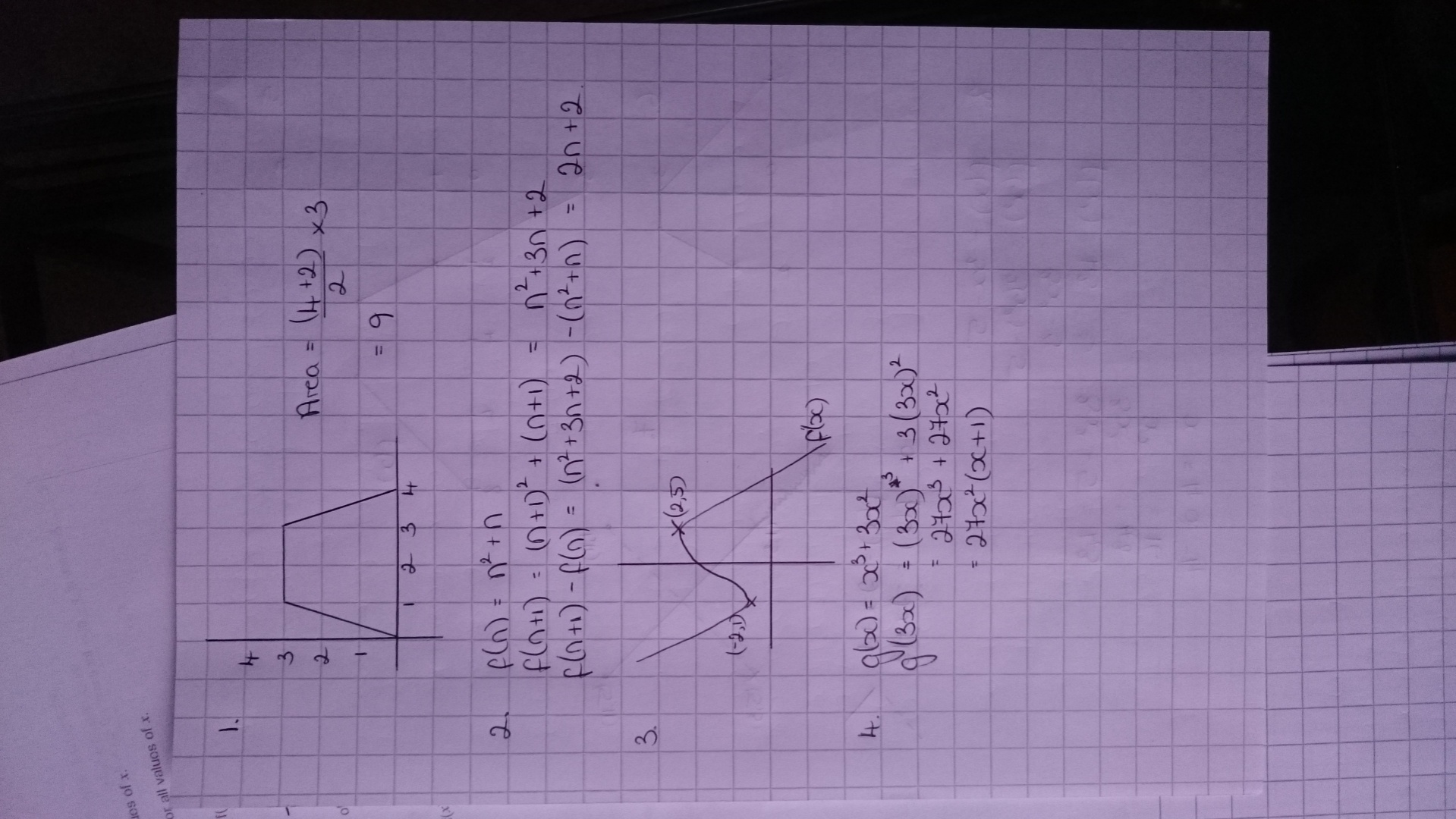 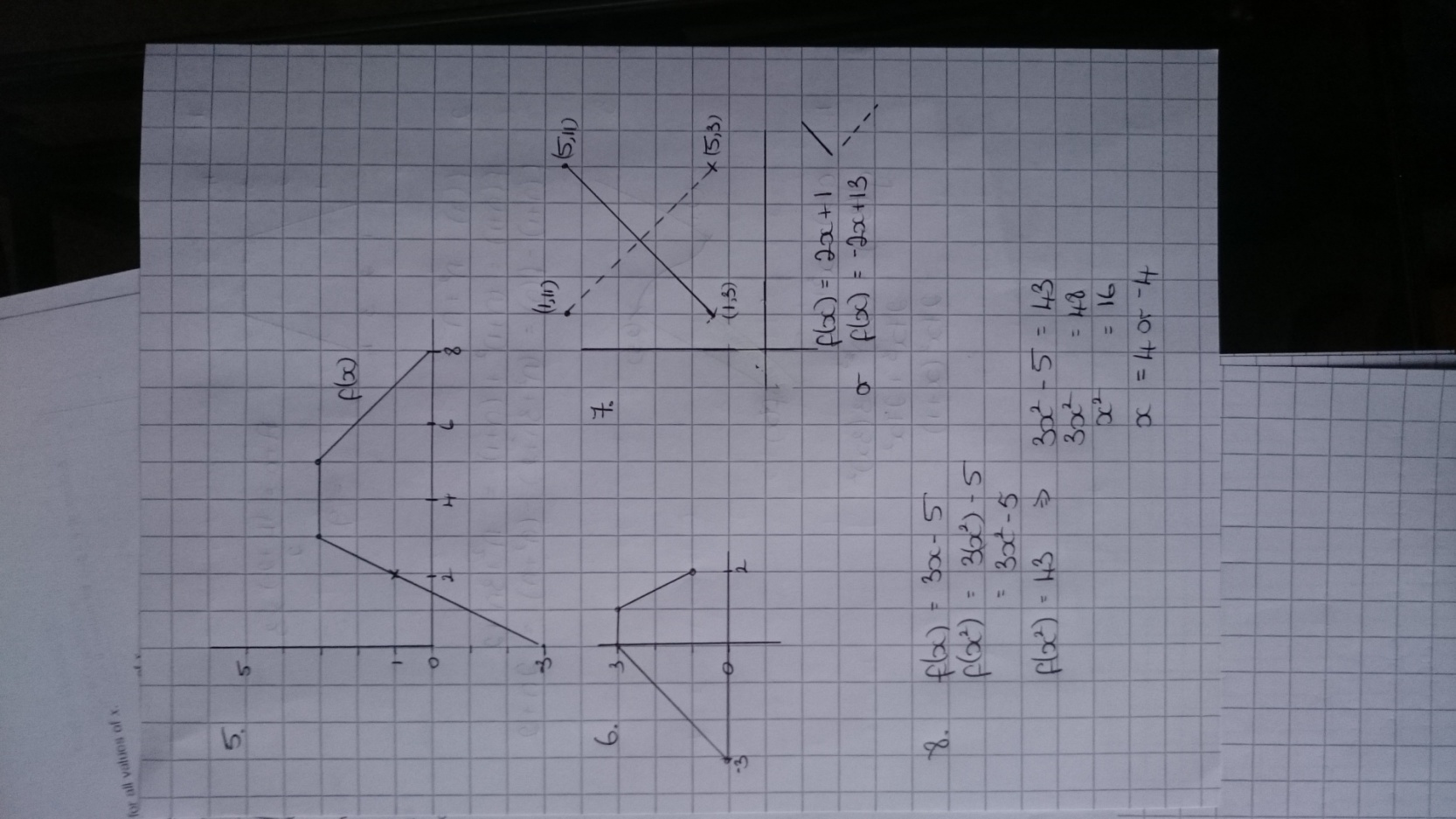 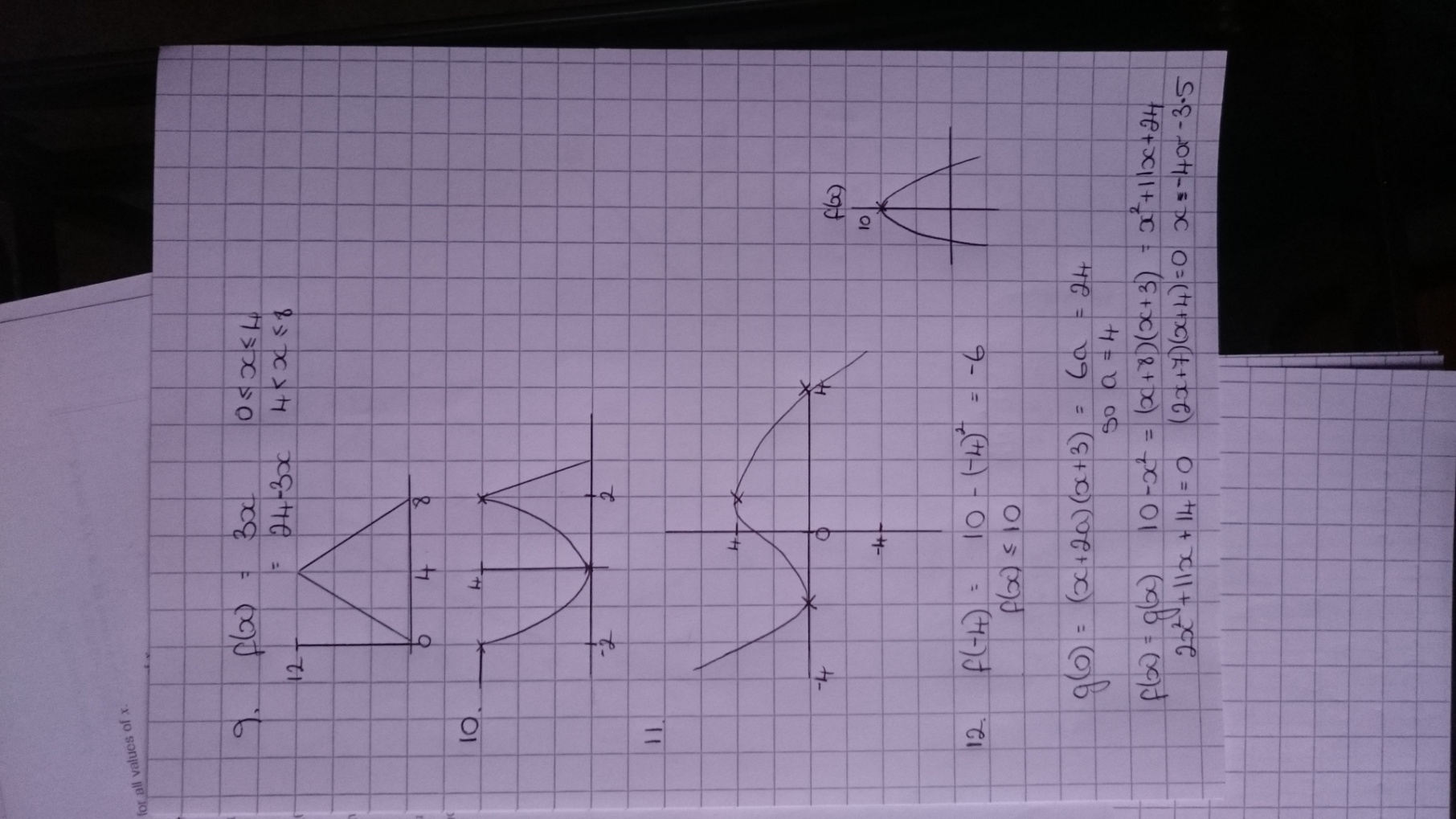